Welcome to Parent Orientation Night!
Mrs. Howard
Third Grade
Room 206
Thank You!!!
Thank you so much for coming tonight.  I know how crazy schedules can be and your child and I appreciate that you took time out to come see our classroom!
Homework
A homework packet is sent home every Friday and it is due by the following Friday
They may turn it in early if it is finished
Consists of a reading worksheet, two spelling worksheets, math review sheet, and a 2-sided cursive practice page
On Tuesday students will receive their spelling contract to complete at school
They are asked to complete three activities
Returned on Friday before spelling test
If students don’t finish work at school they may be asked to bring their work home and complete for the next day
Homework BINGO and Homework Club
Homework BINGO
Incentive to be responsible
Get to sign for:
Bringing Friday note back on Monday
Turning in homework packet by Friday
Turning in spelling contract by Friday
Homework Club
Month long
Stay in club as long as they turn homework and Friday note in on time
Reward at the end of the month for staying in homework club
Spelling
Every Monday students will take a spelling pretest.  If the student does not miss any words, they will be given a set of 8 challenge words to study for the test on Friday.
Pre-test will be returned on Tuesday with their spelling list stapled to it so that they can study throughout the week
On Tuesday, students will receive their spelling contract.
Class work time given daily
Can take home on Thursday if they have not completed it yet
They must complete three activities and turn in the spelling contract on Friday before the spelling test.
Friday Folders and Notes
Friday folders are sent home on the last day of the school week and should be returned EMPTY on the next school day (typically Monday).
In the Friday folder there will be graded homework, quizzes, or tests and any handouts.
There will also be a Friday note in the Friday folder
Needs to be signed and returned
Can leave comments or questions on Friday note and I will get back to you!
Behavior Expectations
At Irving we have school wide expectations
Be Respectful (Rt)
Be Responsible (Rb)
Be Safe (S)
Consequences for not following these expectations:
Students can earn a mark if they are not following expectations
1-2 marks: Warning
3-4 marks: One-on-one conversation with teacher or timeout
5 marks: Parent contact
6 marks: Detention
Beyond 6: Meeting with principal
PBIS
We are a PBIS school.  PBIS stands for Positive Behavior Intervention and Support Program.
We work on establishing clear expectations with students
Students can earn time at Friday Free Choice
They can also earn Mustang Money from staff for following school expectations
They can spend their Mustang Money at the mustang mall on Fridays!
Friday Free Choice
Students are always working towards earning time at Friday Free Choice
They earn Friday Free Choice by not earning a lot of marks during the week and turning in all their homework
Reading Counts
Students take a test on the computer to give them a lexile level.  This lexile helps them choose books that are right for them.
Students read books and then take a quiz on the computer.
If they pass the quiz they earn points.
They can earn prizes and rewards based on the number of points they earn
The goal for 3rd grade is to earn 15 points every quarter
Testing, Conferences, and Report Cards
Parent teacher conferences are the week of October 24th.  Sign up will be sent home as the date nears.
Report cards are sent home 2nd, 3rd, and 4th quarter.
Birthday Treats
We love to celebrate birthdays, but please let me know ahead of time if you plan to send treats.
Prepackaged items that can be handed out easily are best.
Book Orders
Book orders will be sent home once a month.
You can send a check or cash.  Write checks out to Scholastic.
I may send home multiple book orders.  If you order from more than one, you only need to write one check.
You can also order online by logging onto www.scholastic.com
Create a username and password and search for my name!  Our class activation code is NDRLL
Class Website
I have created a class website.  You can find some information about our routines and what we are learning.
Please visit http://marahoward.weebly.com/
Website
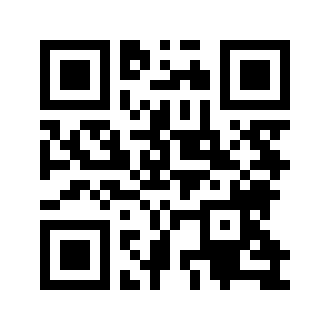 Ways to Get Involved
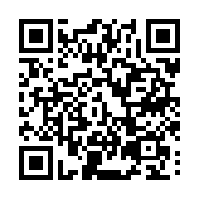 PTO Meetings
Our PTO meetings will be once a month
Sign up for a committee---share what you are good at!
Visit our Facebook page to stay up to date
Class Schedule
Monday
Music 12:20-12:50
P.E. 12:50-1:20
Tuesday
Music 12:20-12:50
P.E. 12:50-1:20
Wednesday
Art 1:05-2:05
Thursday
P.E. 12:50-1:20
Friday
Learning Center 1:05-1:45
Book Checkout 1:45-2:05

Everyday
Recess 10:40-11:00
Lunch 11:00-11:20
Snacks
Since we have lunch at 10:40 everyday, we will try to have snack in the afternoons most days.
Students are allowed to bring in a healthy personal snack, or a snack to share with the class.
Prepackaged and healthy (fruit snacks, granola bars, pretzels, gold fish, Cheerios, etc.)
I will periodically send home notes to ask for more snacks.
Any donations are helpful and appreciated 
Ways to Contact Me
You can contact me by e-mail at:
howardm@district87.org
You can also contact me at school at 827-8091 before school, during our class’s specials, or lunch
I have set up a “Remind” account that allows me to send messages to your phone without having to exchange phone numbers.  To be a part of this, either download the app or visit their website at remind.com
Text 81010 with message “@bkbfe” to receive messages as texts
Thanks for all of your support!  If you have any questions, don’t hesitate to ask!
Feel free to take a look around!
Write a note for your child to get tomorrow morning!
Take a look around the classroom
Ask any questions you may have

Thanks again for coming!